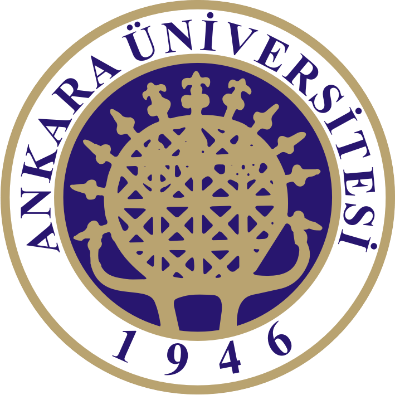 KİM 319 BİYOKİMYA I
LİPİDLER
Prof. Dr. Emel EMREGÜL
Ankara Üniversitesi
Kimya Bölümü
Lipidlerin, insan organizmasında, depo ve yapısal fonksiyonu önemlidir. 
Trigliseridler, enerji yedeğini oluşturmak üzere depolanırlar ve depo lipidler olarak bilinirler. 
Membranların ve steroid hormonların, vitamin D gibi bazı önemli maddelerin yapısını oluşturan fosfolipidler, glikolipidler ve kolesterol, yapısal lipidler olarak bilinirler.
Lipidlerin genel özellikleri
Suda çözünmezler
Kimyasal olarak farklı bileşiklerdirler; bu nedenle biyolojik fonksiyonları da çeşitlilik gösterir.

  1) Nötral yağlar olarak bilinen trigliseridler, birçok organizmada enerji için başlıca yakıt deposudur. 

  2) Fosfolipidler ve steroller biyolojik membranların yapı taşlarıdırlar. 

  3) Nispeten küçük miktarlarda bulunan bazı lipidler, 
      -enzim kofaktörleri, 
      -elektron taşıyıcıları, 
      -ışık absorbe eden pigmentler, 
      -emülsifiye edici ajanlar, 
      -hormonlar 
	 -intrasellüler haberciler olarak çok önemli fonksiyonlara sahiptirler.
Lipidlerin Sınıflandırılması
1) Basit lipidler 

2) Bileşik lipidler 

3) Lipid türevleri 

4) Lipidlerle ilgili diğer maddeler
Yağ Asitleri
Yağ asitleri, hidrokarbon zincirli monokarboksilik organik asitlerdir; yapılarında, 4-36 karbonlu hidrokarbon zincirinin ucunda karboksil grubu bulunur:
Doğal yağlarda bulunan yağ asitlerinin karbon atomu sayısı çifttir.